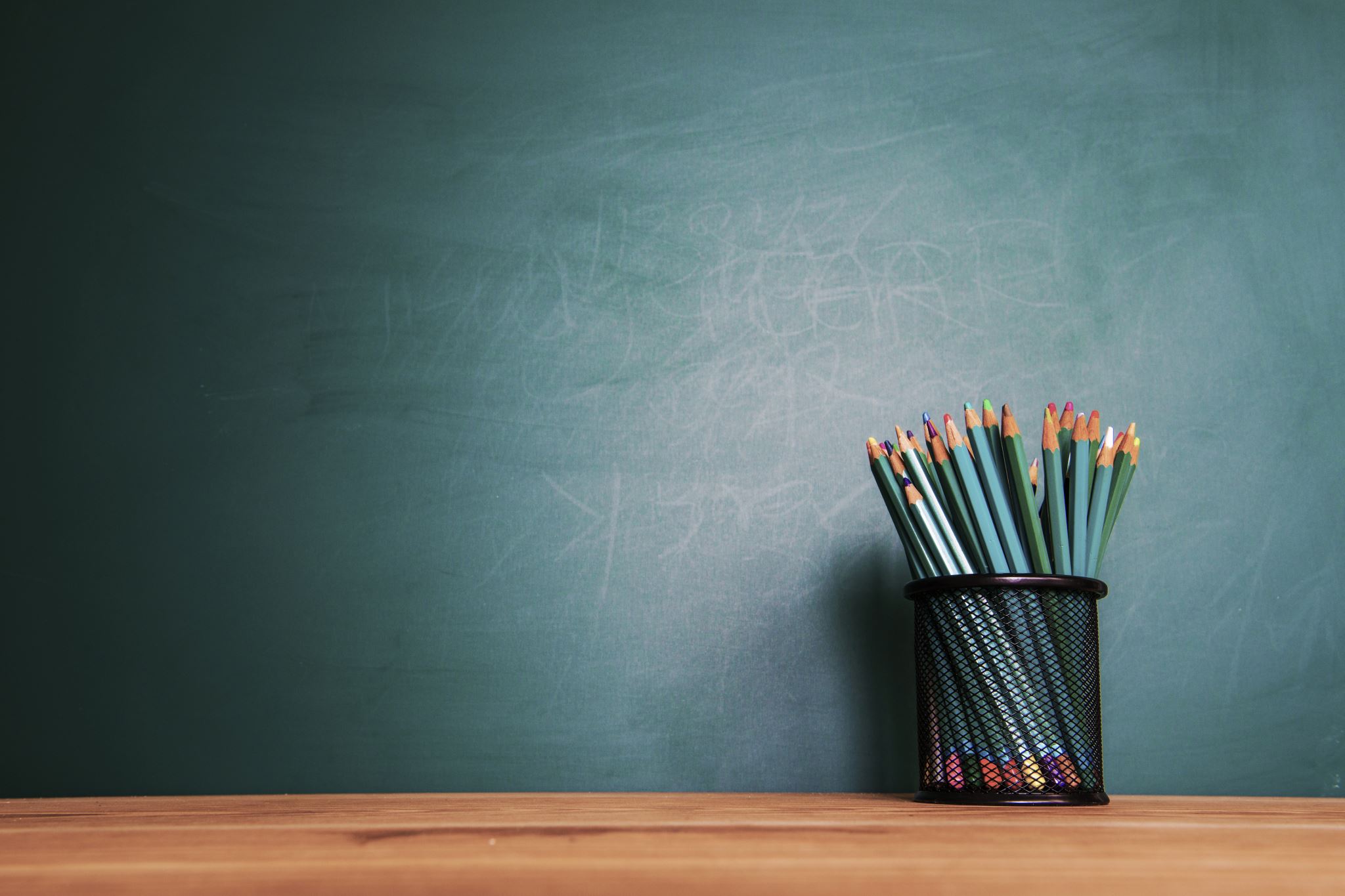 ТЕРМІНИ ТА ВИЗНАЧЕННЯ
Показники надійності
Елемент – технічний пристрій, не призначений для самостійного застосування, але використовуваний для створення систем, зокрема для виконання в системі визначених функцій.
Система – сукупність елементів, що діють спільно, призначена для самостійного виконання заданих функцій.
Об’єкт (англ. item) – система, споруда, машина, підсистема, апаратура, функціональна одиниця, пристрій, елемент чи будь-яка їх частина, досліджувана з погляду надійності як самостійна одиниця.
Надійність (англ. dependability) – властивість об’єкта зберігати у часі в установлених межах значення всіх параметрів, які характеризують здатність виконувати потрібні функції у заданих режимах та за умов застосування, технічного обслуговування, зберігання та транспортування.
Справність (англ. good state) – стан, за якого об’єкт здатний виконувати всі задані функції.
Несправність (англ. fault) – стан, за якого об’єкт не здатний виконувати принаймні одну із заданих функцій.
За причинами, що призвели до несправності, розрізняють такі види повної несправності:

через перевантаження (англ. misuse fault);
через невміле поводження (англ. mishandling fault);
через неміцність (англ. weakness fault);
через зношування та (чи) старіння (англ. ageing fault);
конструкційна (англ. design fault);
виробнича (англ. manufacuring fault);
стабільна (англ. permanent fault);
прихована (англ. latent fault);
маскована (англ. fault masking).
Застосування (використання) об’єкта відповідно до призначення припиняють за таких умов:
неусувне порушення безпеки;
неусувне відхилення значень заданих параметрів;
неприпустиме збільшення експлуатаційних витрат.
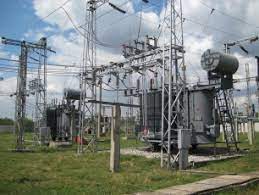 Відновлюваний об’єкт (англ. restorable item) – ремонтовний об’єкт, який після відмови та усунення несправності знову стає здатним виконувати потрібні функції з заданими кількісними показниками надійності.
Невідновлюваний об’єкт (англ. non-repaired item) – об’єкт, ремонт якого неможливий чи не дає змоги відновити працездатність із заданими кількісними показниками надійності.
Відмова (англ. failure) – подія, яка полягає у втраті об’єктом здатності виконувати потрібну функцію, тобто у порушенні працездатного стану об’єкта.
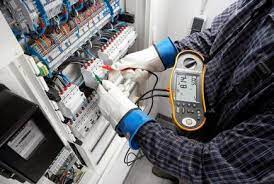 За типом відмови поділяють на:
відмови функціонування, за яких виконання основних функцій об’єктом припиняється (наприклад, у разі обриву проводів повітряної лінії електропередачі);
відмови параметричні, за яких деякі параметри об’єкта змінюються в неприпустимих межах (наприклад, за умови неприпустимого зниження частоти або напруги).
Напрацювання (англ. operating time) – тривалість чи обсяг роботи об’єкта.
За характером виникнення відмови можуть бути:
випадкові, зумовлені непередбачуваними перевантаженнями, дефектами матеріалу, помилками персоналу або збоями системи керування;
систематичні, зумовлені закономірними й неминучими явищами, що спричиняють поступове нагромадження ушкоджень – утома, зношування, старіння, корозія тощо.
Ресурс (англ. useful life) – сумарне напрацювання об’єкта від початку експлуатації чи поновлення після ремонту до переходу в граничний стан.
Термін служби (англ. unsful lifetime) – календарна тривалість експлуатації об’єкта від початку чи її поновлення до переходу в граничний стан.
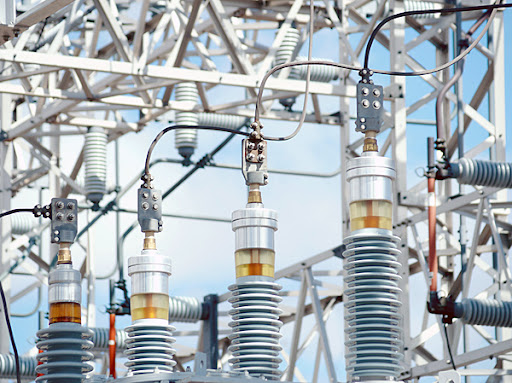 Для кількісного оцінювання надійності застосовують кількісні показники оцінювання окремих її властивостей: безвідмовності, довговічності, ремонтовності та збережуваності, а також комплексні показники, що характеризують готовність і ефективність використання технічних об’єктів (зокрема, електроустановок).
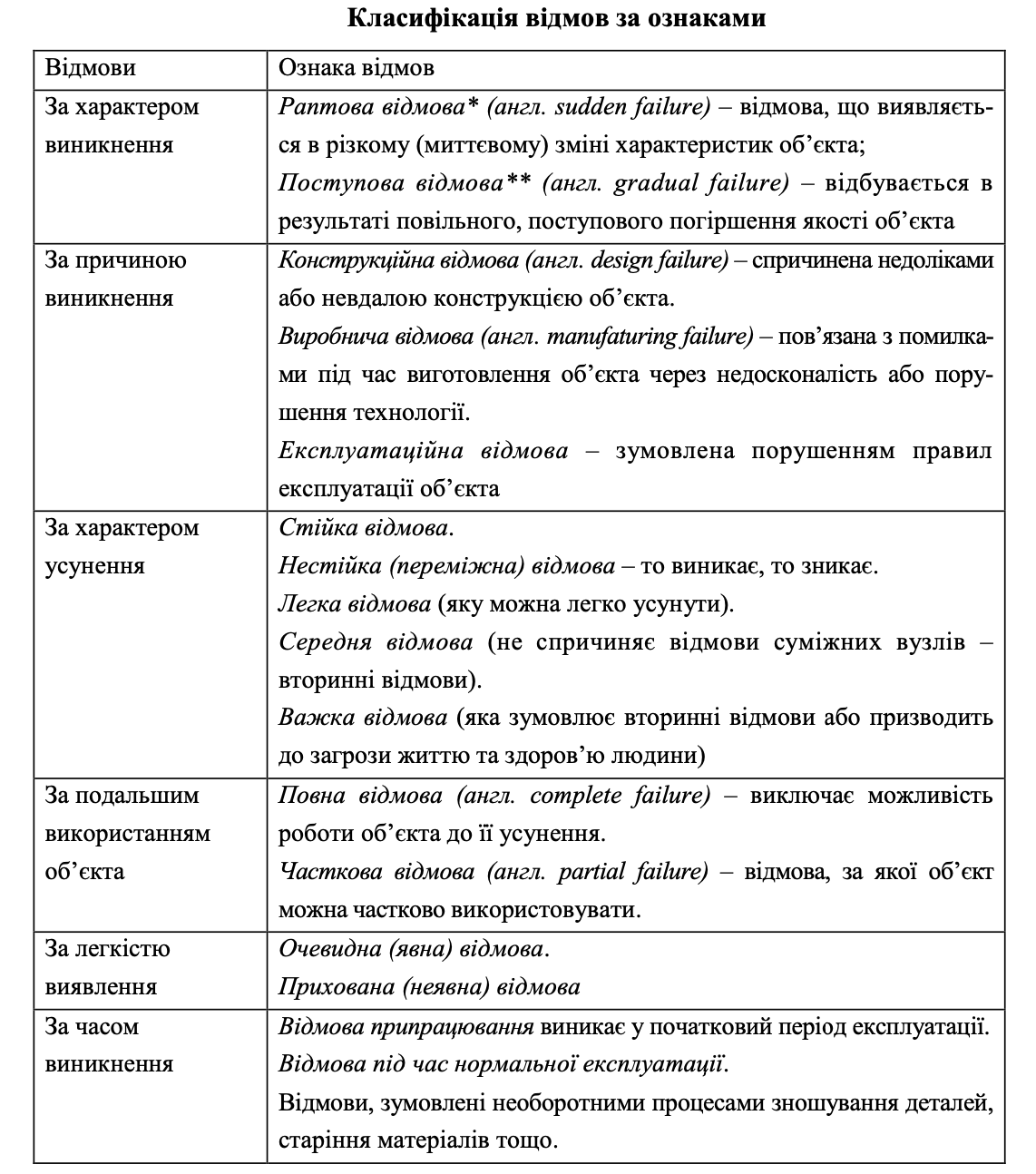 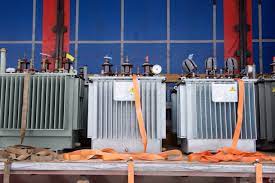 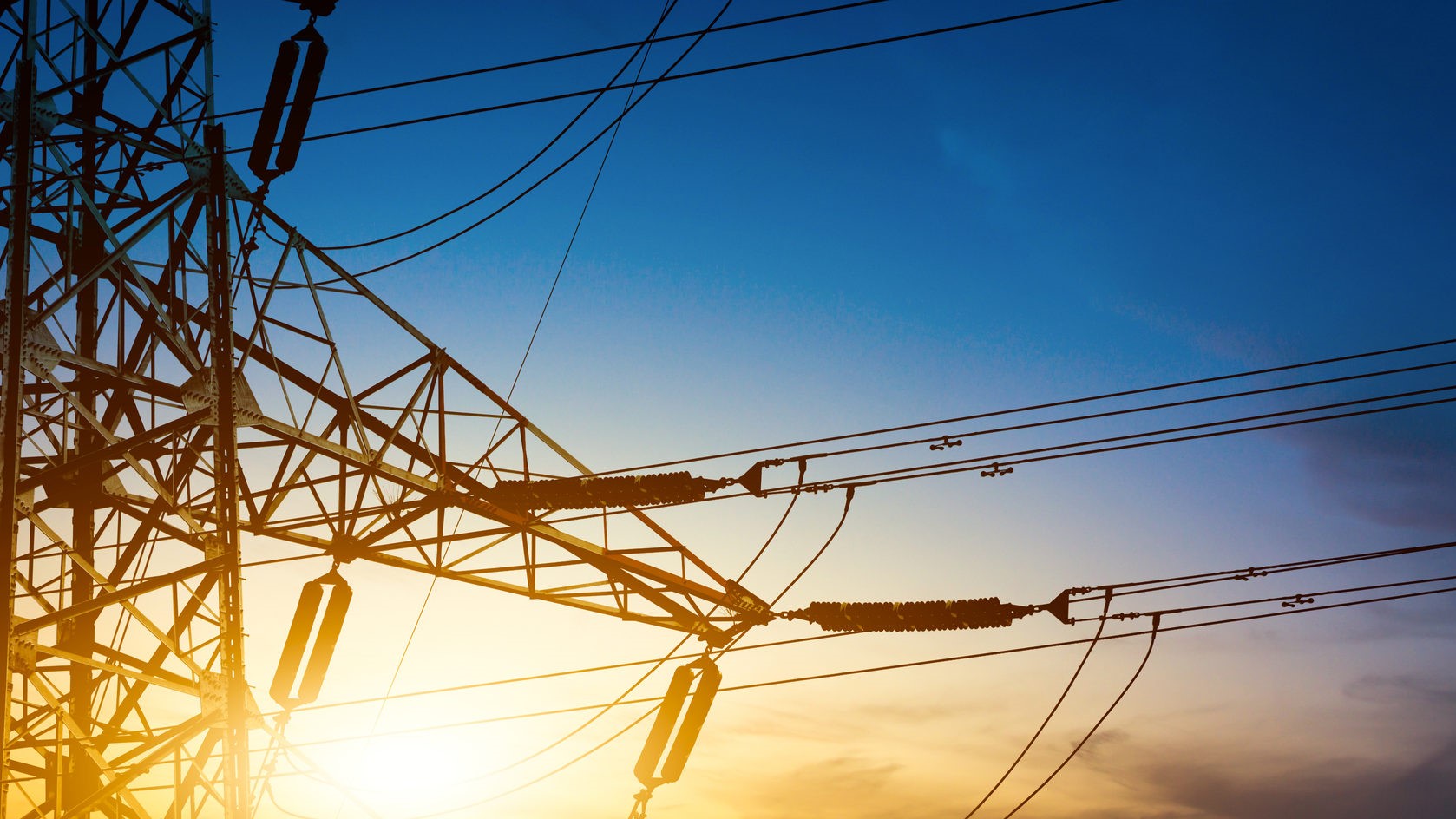 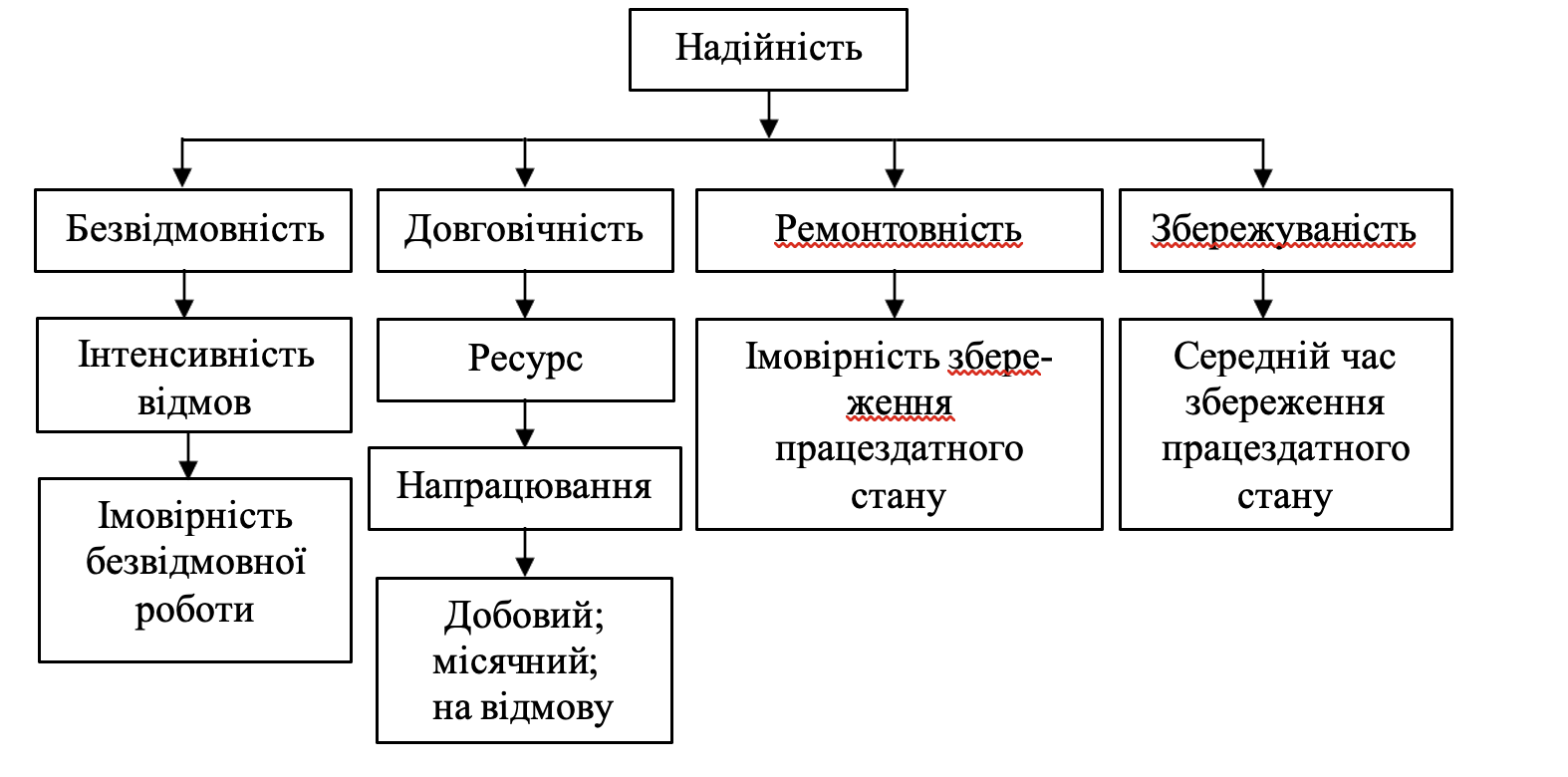 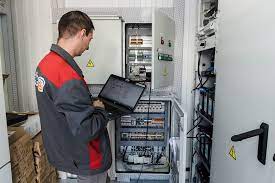 Безвідмовність (англ. reliability) – властивість об’єкта виконувати потрібні функції в певних умовах протягом заданого інтервалу часу чи напрацювання.
Довговічність (англ. durability) – властивість об’єкта виконувати потрібні функції до переходу в граничний стан за встановленої системи технічного обслуговування та ремонту.
Ремонтовність (англ. maintainability) – властивість об’єкта бути пристосованим до підтримання та відновлення стану, в якому він здатний виконувати потрібні функції за допомогою технічного обслугову-вання та ремонту.
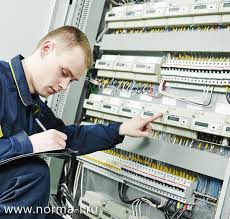 Збережуваність – властивість виробу зберігати в заданих межах значення параметрів, що характеризують здатність виробу виконувати потрібні функції протягом і після збереження або транспортування.
Основні показники безвідмовності об’єктів
Інтенсивність відмов (англ. instantaneous failure rate)	(t) – умовна густина ймовірності появи відмови об’єкта, яку визначають, якщо до цього моменту відмова не виникла (лише для невідновлюваних об’єктів);
Середня інтенсивність відмов   (t1, t2) –
середнє значення інтенсивності відмов у заданому інтервалі часу.
Імовірність безвідмовної роботи (англ. reliability function) R(t1, t2) – імовірність того, що протягом заданого напрацювання відмови об’єкта не виникне.
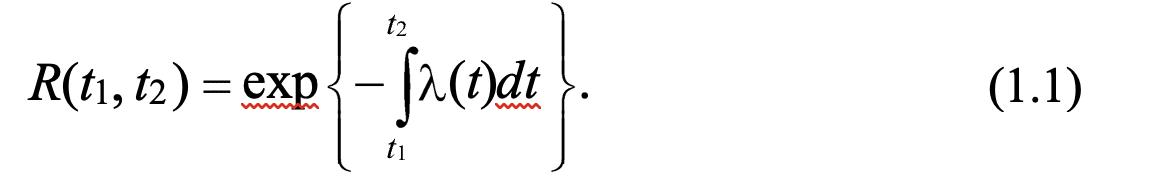 Для експоненціального розподілу напрацювання об’єкта до формула (1.1) набуває вигляду:
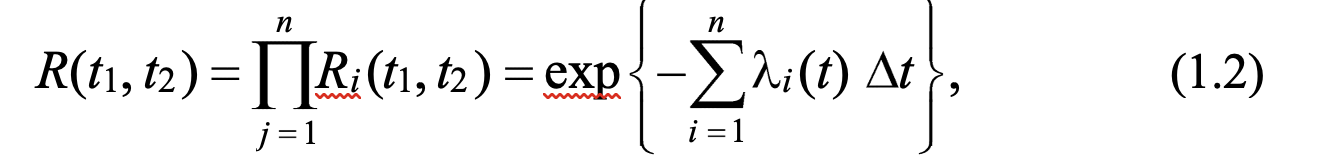 Для об’єкта, що складається з n послідовно з’єднаних елементів, інтенсивність відмови:
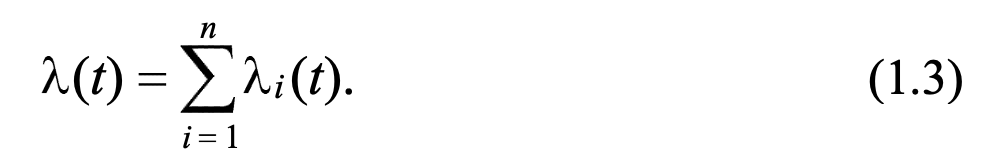 На практиці показник імовірності безвідмовної роботи визначають за статистичним оцінюванням:
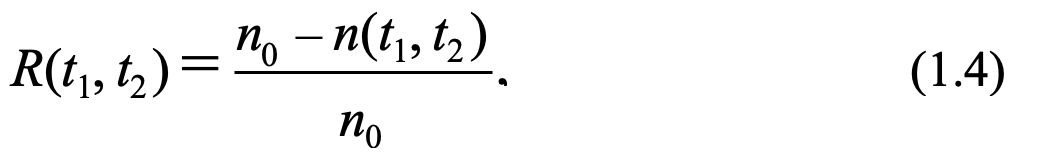 де n0 – кількість однотипних об’єктів (елементів), які випробують, або об’єктів (елементів), що перебувають під контролем; під час випробувань об’єкт, що відмовив, не відновлюється і не заміняється справним; n(t1, t2) – кількість об’єктів, що відмовили за час (t1, t2).
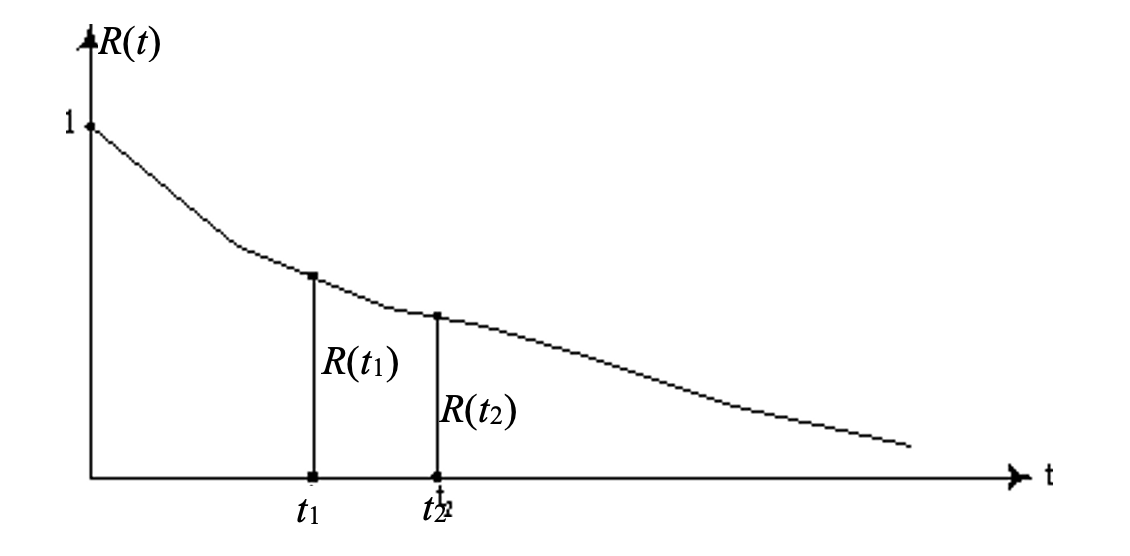 Ймовірність відмови F(t1, t2).
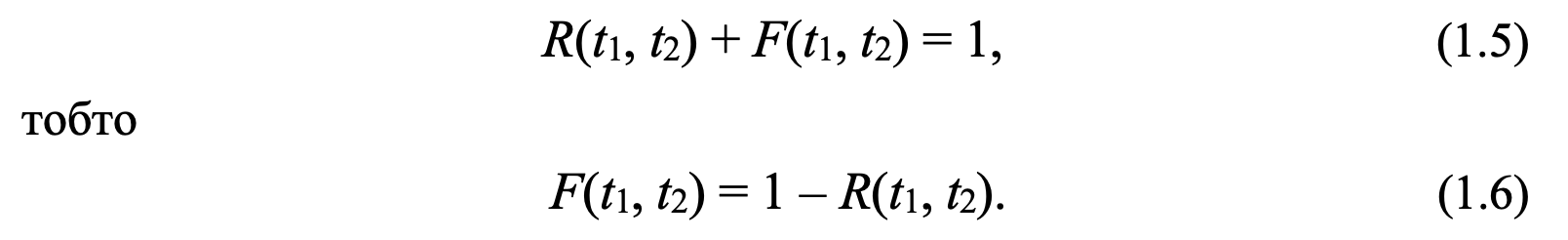 Умовна ймовірність безвідмовної роботи об’єкта в заданому інтервалі часу R(t1, t2):
Графік імовірності безвідмовної роботи об’єкта
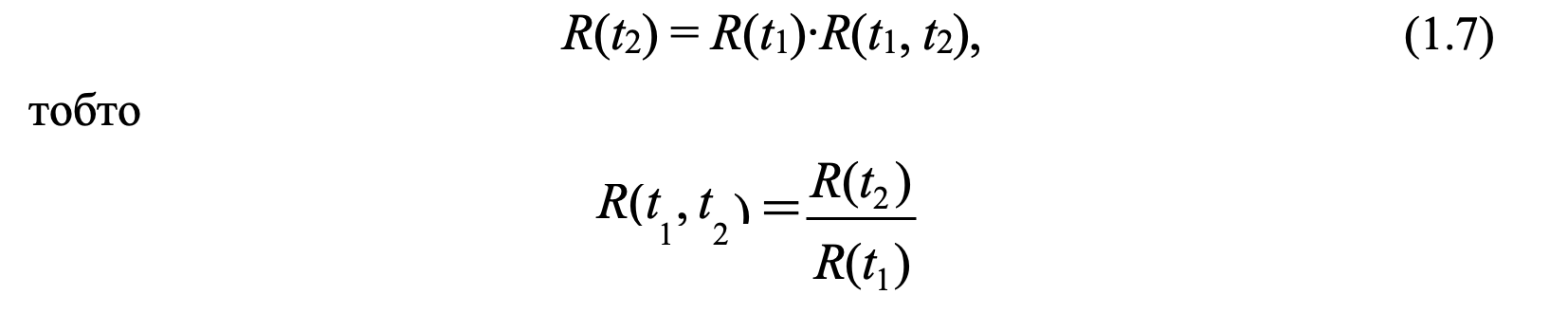 За відомими статистичними даними можна записати:
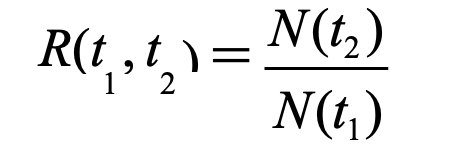 де N(t1), N(t2) – кількість об’єктів, працездатних відповідно до моментів часу t1 і t2, тобто
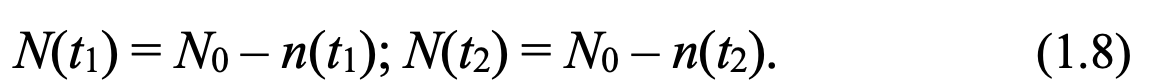 Середнє напрацювання на відмову (англ. mean operating time to first failure) MTTF – математичне сподівання напрацювання об’єкта до першої відмови.
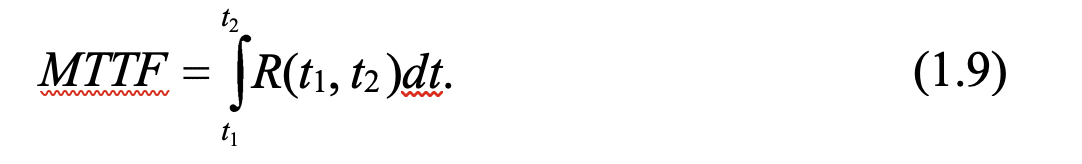 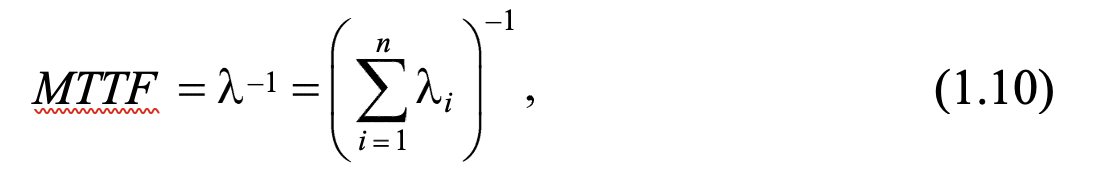 Для експоненціального розподілу напрацювання до відмови:
Запитання для самоперевірки
У чому полягає поняття надійності як властивості об’єкта?
Назвіть і дайте визначення основних станів і подій, за якими характеризують надійність.
Які спільні та відмінні ознаки станів справності та працездатності об’єкта?
За яких умов настає граничний стан об’єкта?
Якими можуть бути об’єкти за спроможністю до відновлення працездатного стану?
Якими можуть бути відмови за типами і природою походження?
Назвіть основні ознаки класифікації відмов.
Назвіть і дайте визначення властивостей (складових) надійності.
Дайте визначення показників надійності.
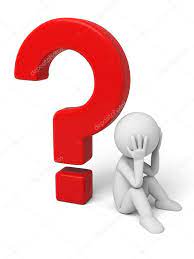